Сложение дробей 
с разными       знаменателями

Творческая работа учащихся 6 класса
 МБОУ «СОШ с. Каменный Яр»
Абдулова Раиса, 
Гапонюк Татьяны, 
Жилиной Дарьи, 
Назаровой Юлии, 
Садулаева Мухамеда
Учитель Самитова Р.М.
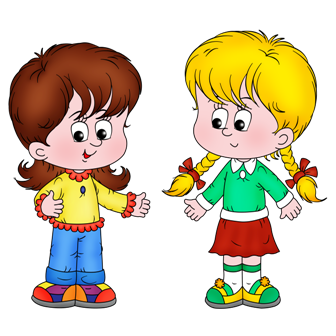 Цель  работы:
Оказать помощь
в освоении данной темы       своим одноклассникам; 
создать алгоритм 
сложения дробей с разными знаменателями; 
развивать свою творческую активность.
Что мы знаем?
Сложение дробей с одинаковыми знаменателями.
Основное свойство дроби.
Приведение дробей к общему знаменателю.
Чему нужно научиться?
Нужно научиться 
сложению дробей с разными знаменателями.
Испытание 1
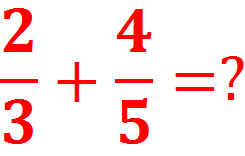 Наши рассуждения
Мы умеем выполнять сложение дробей с одинаковыми знаменателями.
Мы умеем приводить дроби к общему знаменателю.
Вывод 
Надо данные дроби записать в виде дробей с одинаковыми знаменателями и выполнить сложение дробей.
Наша практика



1.Приведем к общему знаменателю дроби. Для этого применим основное свойство дроби /Если числитель и знаменатель дроби умножить или разделить на одно и то же натуральное  число, то получится равная ей дробь./.
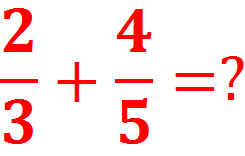 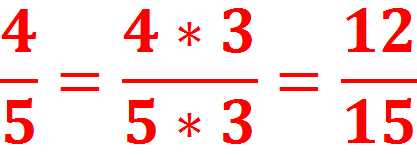 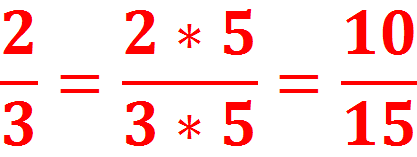 2. Выполним сложение
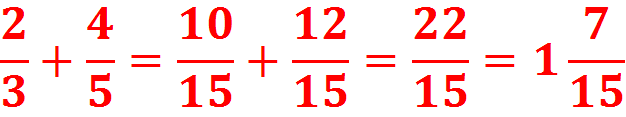 Испытание 2
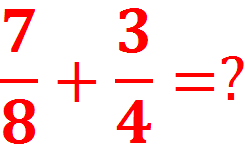 Найдем наименьший общий знаменатель дробей. НОК(8;4)=8
2. Найдём дополнительный множитель для каждой  дроби. 8:8=1;  8:4=2
3. Запишем дроби с новым знаменателем и выполним сложение дробей.
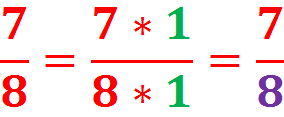 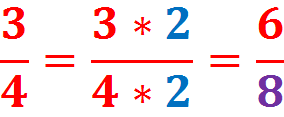 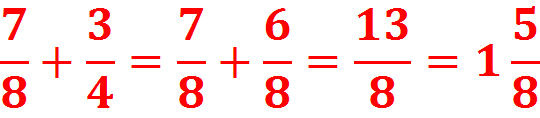 Испытание 3
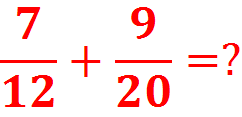 Попробуйте понять ход наших суждений
1 шаг.  НОК(12;20)=60
2 шаг.  60:12=5;  60:20=3

3 шаг.
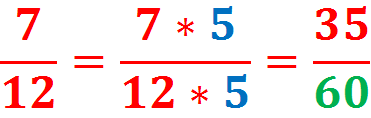 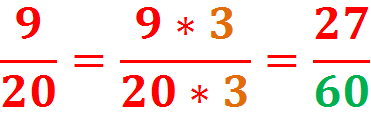 4 шаг.
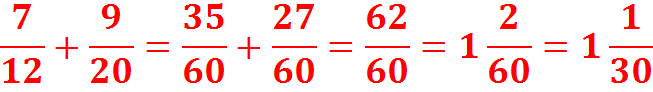 Вывод
Чтобы сложить дроби с разными знаменателями нужны знания  полученные на предыдущих уроках.
Алгоритм   сложения 
дробей   с   разными      знаменателями
Чтобы сложить дроби с разными знаменателями надо:
Найти наименьший общий знаменатель дробей.
Найти дополнительные множители дробей.
Числитель  каждой дроби умножить на дополнительный множитель.
Выполнить сложение числителей, знаменатель оставить без изменений.
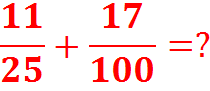 Рассмотрим пример 
                         пошагового решения
НОК(25;100)=100 /общий знаменатель/;  
 100:25=4; 100:100=1/дополнительные множители/;
11*4=44;  17*1=17/числители дробей/;

4.
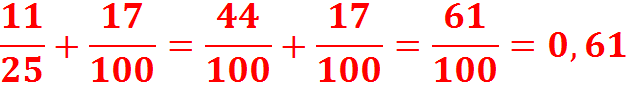 Проблема! Можно ли оформить решение по другому?
Наши предложения
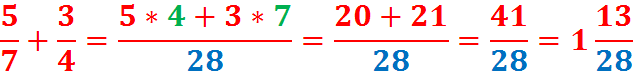 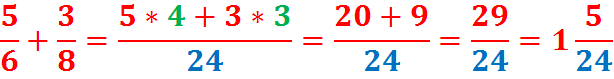 Ключевые слова: 
дополнительный множитель, наименьший общий знаменатель.
Коллективное творчество 
 
1.Помогает поверить в себя.
2. Доказывает истинность выражения «Одна голова хорошо, 
а две головы – лучше!»
3. Учит нас терпимости и коллективному труду.
4.Наш девиз: 
«Понял сам. Объясни другому.»